Les hôtels 

Utilisation des technologies intelligentes en Région de Bruxelles-Capitale
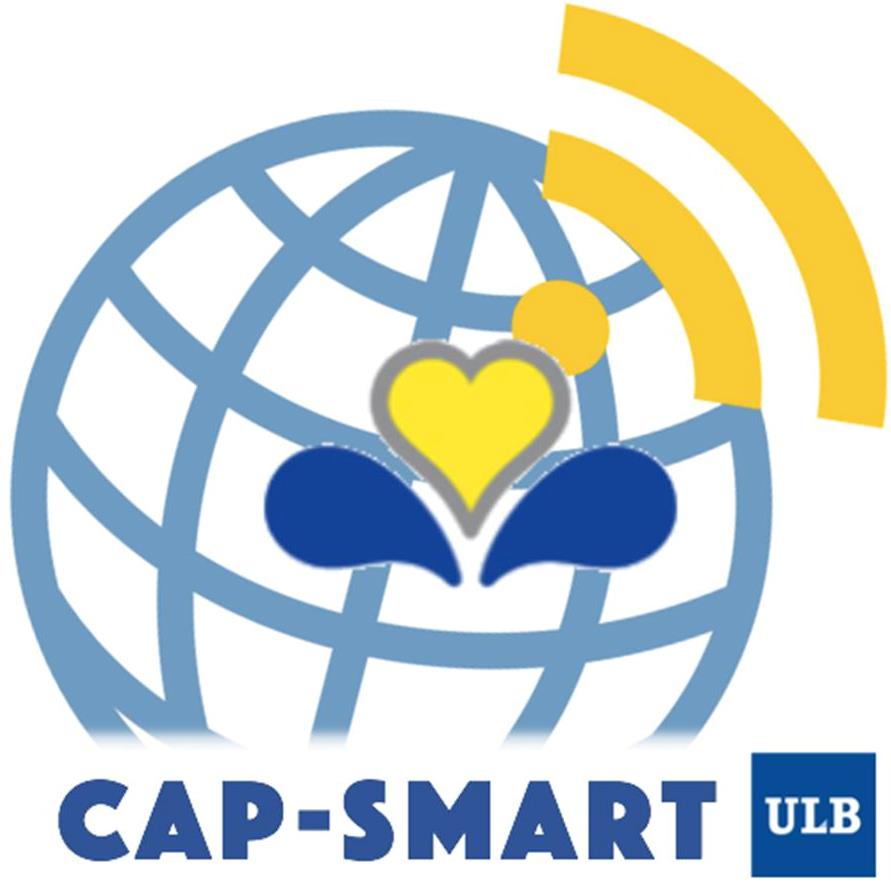 Cap-SMART vise à analyser, dans une perspective transdisciplinaire et durable, l’adoption technologique dans le secteur touristique et ses effets sur l’emploi et le travail en Région Bruxelles-Capitale.
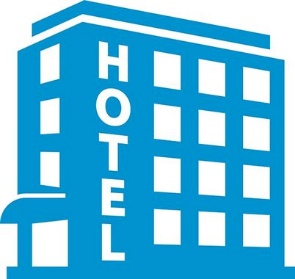 Projet réalisé par
CLOQUET Isabelle, BAUTHIER Isabelle, JUZIAK Vincent (LIToTeS-ULB)VAN DE LEEMPUT Cécile, HELLEMANS Catherine, FLANDRIN Pierre (PsyTC-ULB) 
capsmart@ulb.ac.be
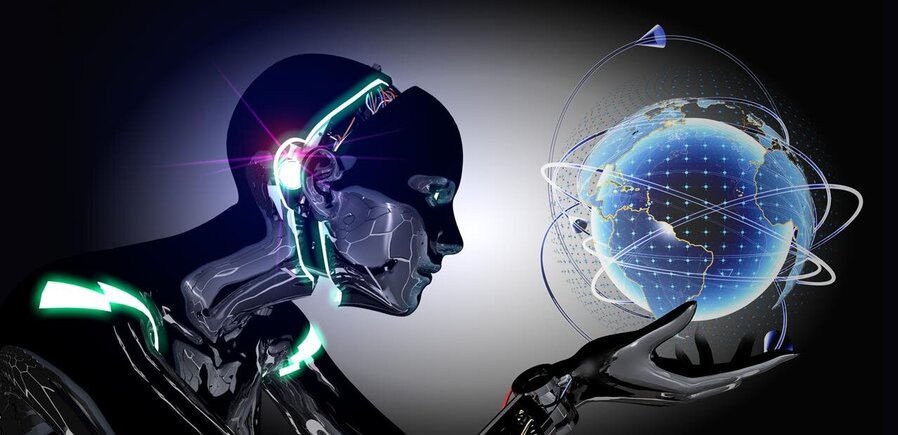 Projet financé par Innoviris 2018-2022
2018-Anticipate-025
Mars 2021
ECHANTILLONS
1. Enquête par questionnaire structuré58 hôteliers parmi lesquels  27 ont évoqué les usages technologiques. Des profils variés : standings 3*(13) et 4* (11) majoritaires, localisation variée.  2. Entretiens semi-directifs 10 entretiens réalisés entre novembre 2019 et décembre 2020. Durée: 36 min à 1h50.                           4 entretiens pré-covid et 6 en période de covid.
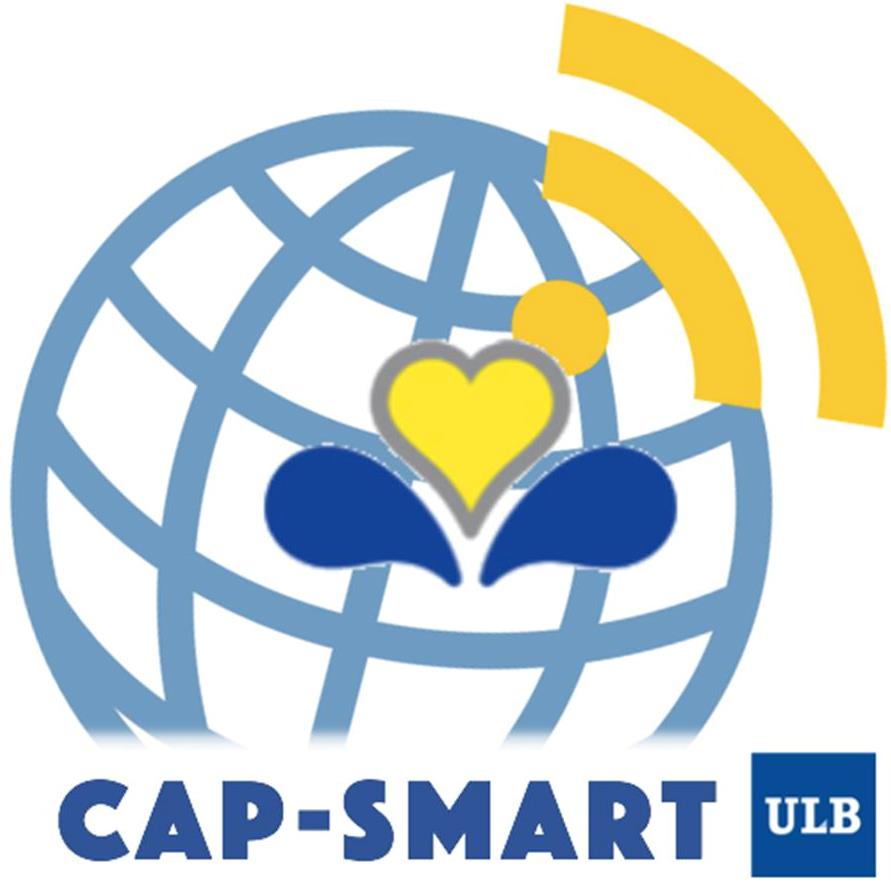 Un processus d’enquêtes pour le secteur hôtelier bruxellois
1. Enquête quantitative à visée exploratoire
Identifier l’adoption et les projections d’adoption technologique ainsi que les perceptions des technologies concernant des effets sur l’humain et l’organisation. 


2. Enquête qualitative par entretien 
Comprendre les logiques d’adoption technologique au niveau de l’organisation.
Répartition des hôtels interviewés
Technologies les plus adoptées dans les hôtels bruxellois de l’échantillon
Logiciel de traitement du Big Data
8
Nombre d’hôtels ayant
 affirmé avoir adopté
 la technologie visée
Outils d'automatisation pour réseaux sociaux...
9
Objets connectés
10
Chatbot ou agents conversationnels
10
Système de priorisation automatique des mails
11
Système pour modifier automatiquement le prix des chambres
12
Tablettes tactiles
12
Réseau social numérique interne
12
Système de gestion de la relation client (CRM)
19
Base de données clientes avec fonction automatique
21
Base de données clientes
22
Réseaux sociaux (Twitter, Facebook, Instagram…)
25
Plateformes de distribution (Booking, Trivago, Expédia…)
27
Site Internet
27
0
6
12
18
24
30
Types de technologies utilisées selon le type de structure hôtelière
Les grandes chaînes hôtelières fonctionnent selon des plans incrémentaux de développement

Les indépendants fonctionnement davantage par une méthode d’essais-erreurs
1. Technologies de gestion
3. 
Technologies de l’internet des objets
3
1
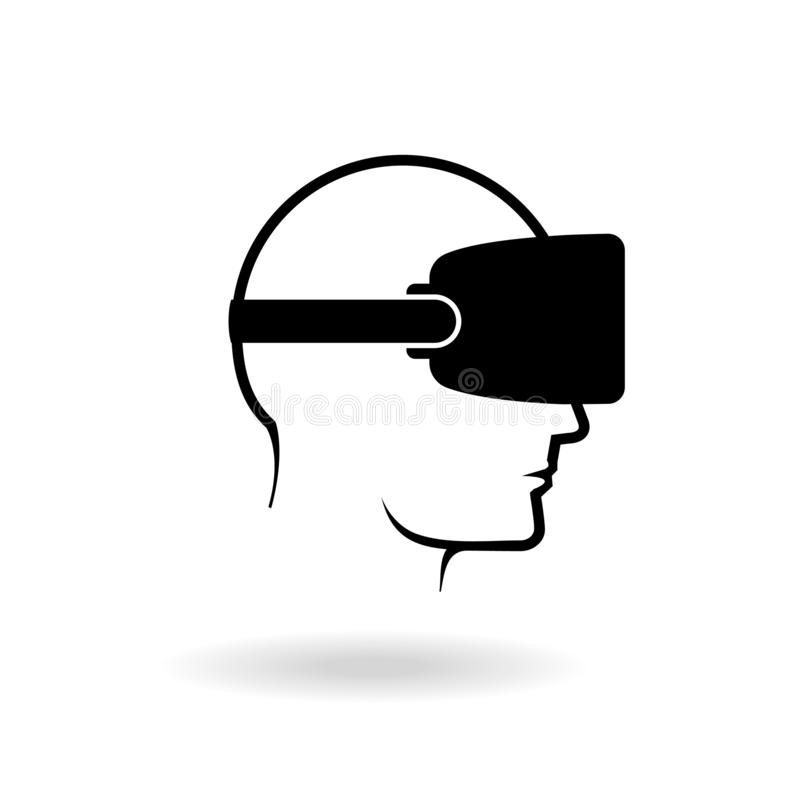 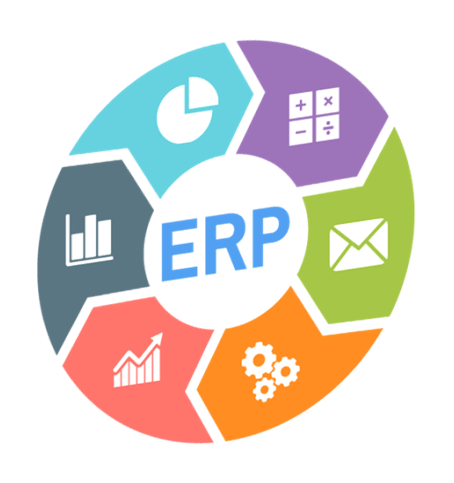 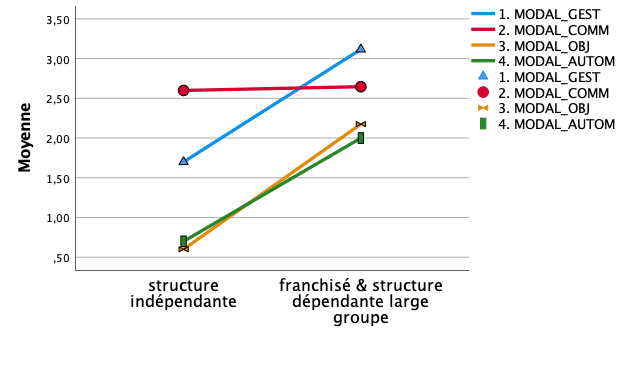 2
4
4. 
Technologies de l’automatisation
2. 
Technologies
de communication
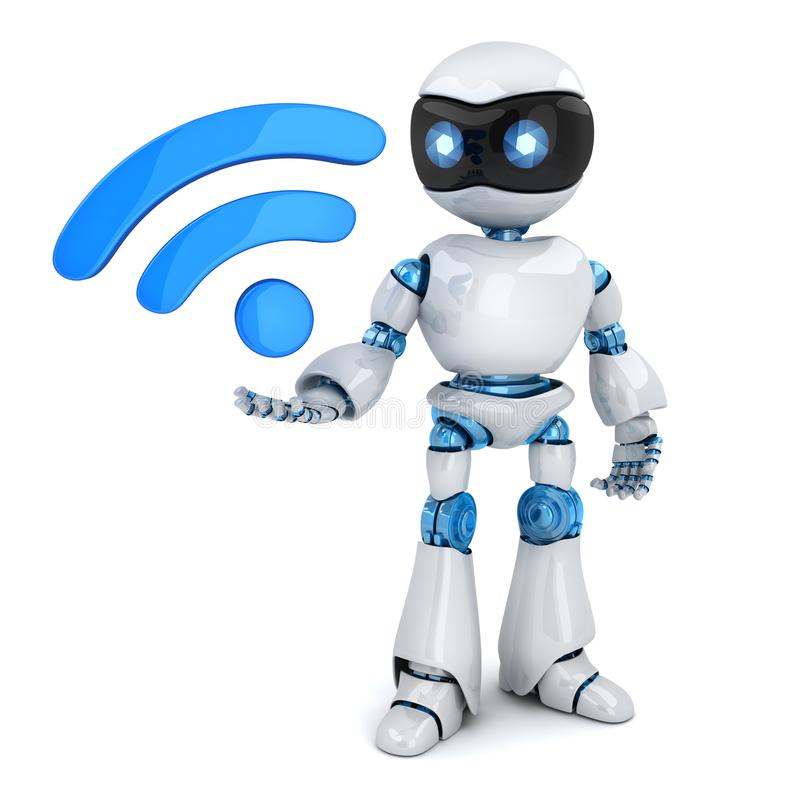 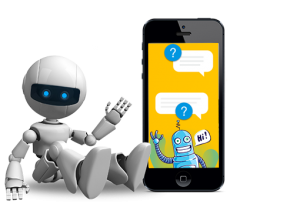 Classification technologique utilisée
Typologie des hôtels selon les technologies utilisées
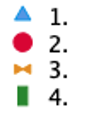 Techno Gestion
Techno Communication
Techno Internet des objets
Techno Automatisation
Typologie des hôtels en 3 groupes selon les orientations en classes technologiques
Profil « Innovateur »
Groupe 1
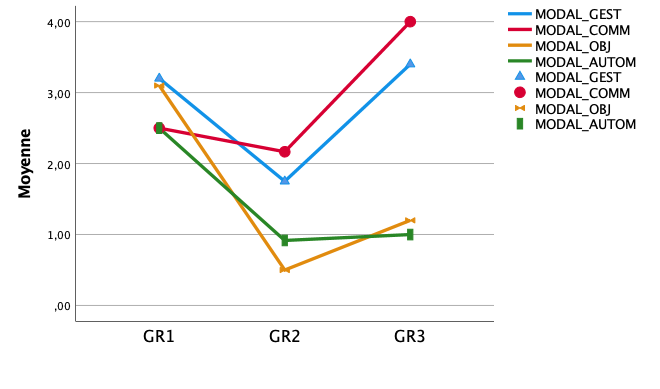 Orientation élevée pour les différentes classes technologiques
Innovateur
Gestionnaire
Profil « Modéré »
Orientation peu marquée vers la l'internet des objets et l’automatisation
Groupe 2
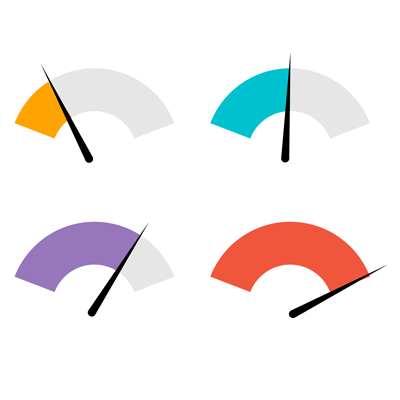 Profil « Gestionnaire »
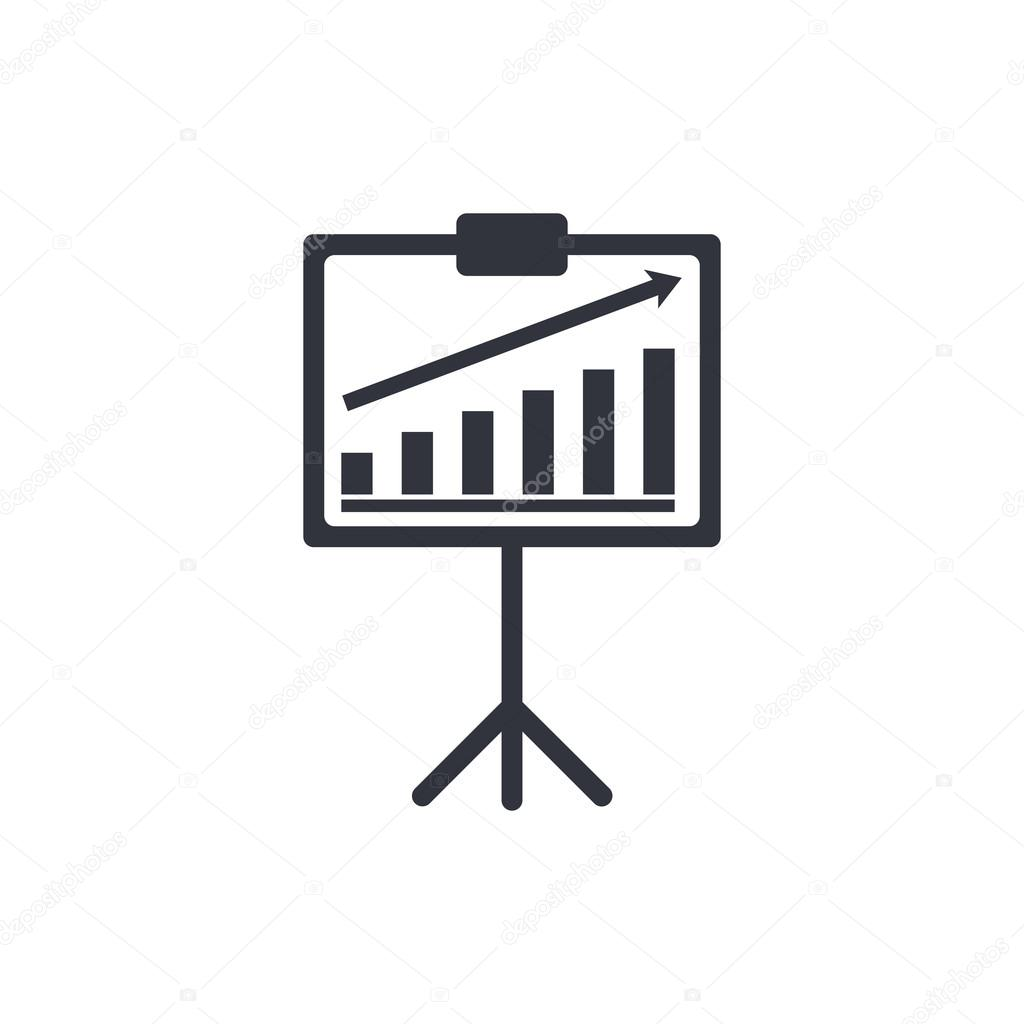 Groupe 3
Les gestionnaires sont plutôt centrés sur des technologies de gestion et de communication
Modéré
Les perspectives technologiques à court terme
oui
non
ne sais pas
Blockchain
16
4
4
Réalité Augmentée
4
13
7
Assistant (bot/chatbot)
6
12
6
Réalité Virtuelle
5
11
8
Internet des objets
9
10
5
Logiciel de gestion
5
16
5
0
8
16
24
Nombre de répondants
Conséquences les plus rapportées de l'adoption des technologies à 3 ans
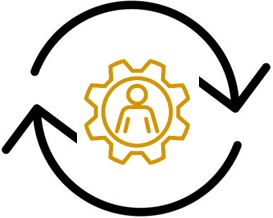 Effet sur l'humain
Effet sur l'humain
Main d’œuvre (-)
2.91
Charge de travail (-)
3.09
E
.
1
f
f
.
e
1
t
h
u
Autonomie des salariés (+)
3.22
m
a
i
n
s
Déshumanisation & perte de lien social (+)
3.22
u
r
l
e
Bien-être & Qualité de vie au travail (+)
3.22
t
r
a
v
a
Tâches pénibles (-)
3.43
l
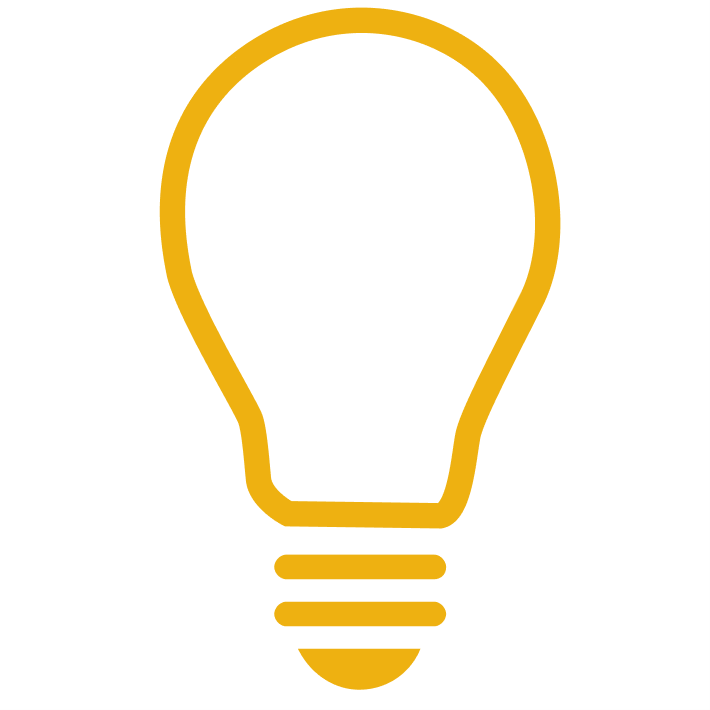 Possibilités métier/Parcours pro (+)
3.48
Effet sur l'organisation
Effet sur l'organisation
Valeur ajoutée du travail (+)
3.48
Attractivité sur concurrents (+)
3.52
Erreur (-)
3.57
Réorientation des compétences ++
Polyvalence (+)
3.7
Reporting & contrôle (+)
3.78
Flexibilité (+)
3.83
Adaptation des salaries  + +
Effet sur le service
Effet sur le service
Personnalisation du service (+)
3.91
Qualité du service (+)
3.96
Qualité de service +
Adaptation des salariés (+)
4.04
Réorientation des compétences (+)
4.09
Personnalisation du service +
0
1
2
3
4
5
Légende* La moyenne est évaluée selon un score de probalilité de 0 (improbable) à 5 (certain) 
Lecture du graphique :  « le score de 4,04/5 correspond à une forte probabilité perçue que l’adoption des technologies intelligentes entraine une adaptation des salariés plus importante dans les 3 ans ».
Comment chaque profil perçoit      les conséquences de l’adoption technologique prévue dans les 3 ans
Comment chaque profil voit l’intelligence artificielle (IA)
Les innovateurs ont une vision positive de l’IA
Les modérés considèrent l’IA fort compliquée
Les gestionnaires considèrent l’IA comme fort compliquée mais peu faillible
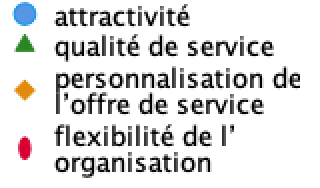 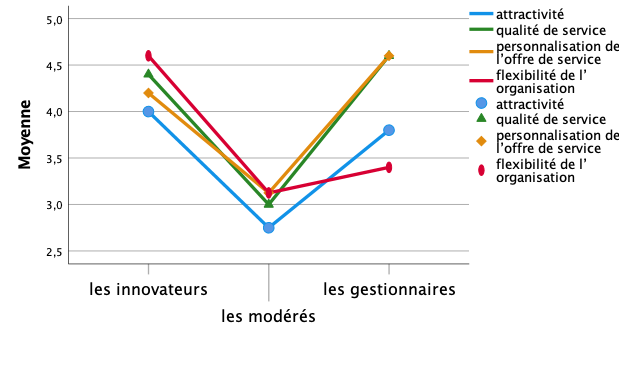 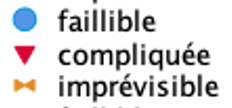 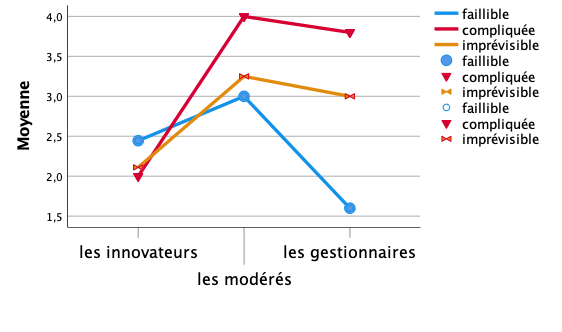 Moyenne évaluée selon un score de probalilité perçue 
de 0= improbable  à 5=certain
Perception de l’IA : une explication des écarts d’adoption.
[Speaker Notes: attractivité (F(2, 20) = 4.065, p = .033)
qualité de service améliorée (F(2, 20) = 7.280, p = .004)
meilleure personnalisation de l’offre de service (F(2, 20) = 10.620, p = .001)
accroissement de la flexibilité de l’organisation (F(2, 20) = 6.573, p = .006)]
Finalités des technologies 
et degré de leur intégration dans les hôtels
Stade pré-opérationnel : technologie absente, rudimentaire ou en projet
Stade opérationnel : comprend des technologies nécessaires à la gestion opérationnelle de l’hôtel  
Stade de renforcement : intègre des objectifs d’amélioration des services et/ou de productivité  
Stade stratégique : implique une maîtrise des technologies intelligentes et une capacité d’innovation de l’hôtel
Stade transformationnel : permet une aide à la prise de décision stratégique sur base d’outils d’IA
Stade pré-opérationnel
Stade opérationnel
Stade de renforcement
Stade stratégique
Stade transformationnel
Technologies de gestion
1
1
8
Technologies de communication
1
8
1
Technologies d’accueil
1
9
Technologies de personnalisation de services
8
1
1
Tableau Basé sur la typologie de Bilgihan et al. (2016)
Lecture horizontale du tableau : « 8 hôtels des 10 enquêtés ont adopté des technologies de gestion relevant du stade stratégique. Pour ce qui est des technologies d’analyse du big data, 8 hôtels sur 10 sont au stade pré-opérationnel. »
8
1
1
Technologies d’analyse du
 Big data
Typologie alternative : observations et illustrations
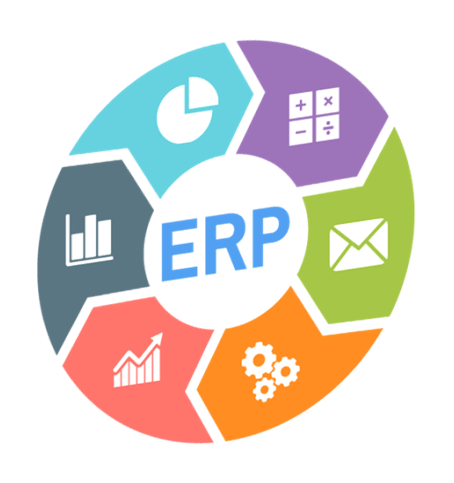 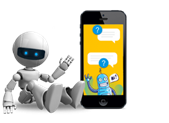 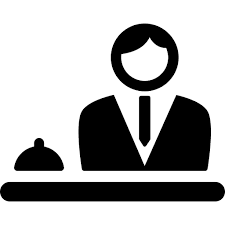 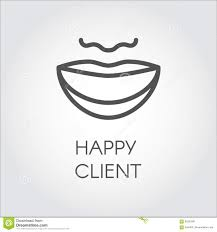 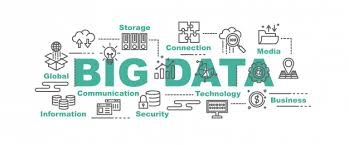 Synthèse    		                    Perspectives de recherche
Étude qualitative 
par entretien
Stade de renforcement des technologies le plus représenté dans l’échantillon
Effets de l’adoption technologique sur le secteur hotelier: dynamique d’acteurs et relations d’interdépendance
Technologies de gestion très développées au sein de l’échantillon
Influence des perceptions et représentants d’hôtels (Typologies)
Analyse des effets de l’adoption technologique au niveau institutionnel: 
 Encadrement institutionnel de la diffusion des technologies et croyances des hôteliers vis-à-vis des technologies
Points à RETENIR
Points à VENIR
Étude quantitative par questionnaire
Grande incertitude 
dans les choix d’adoption technologique
Etude de cas du processus d’adoption-acceptation de plusieurs technologies intelligentes (objet connecté, chatbot)
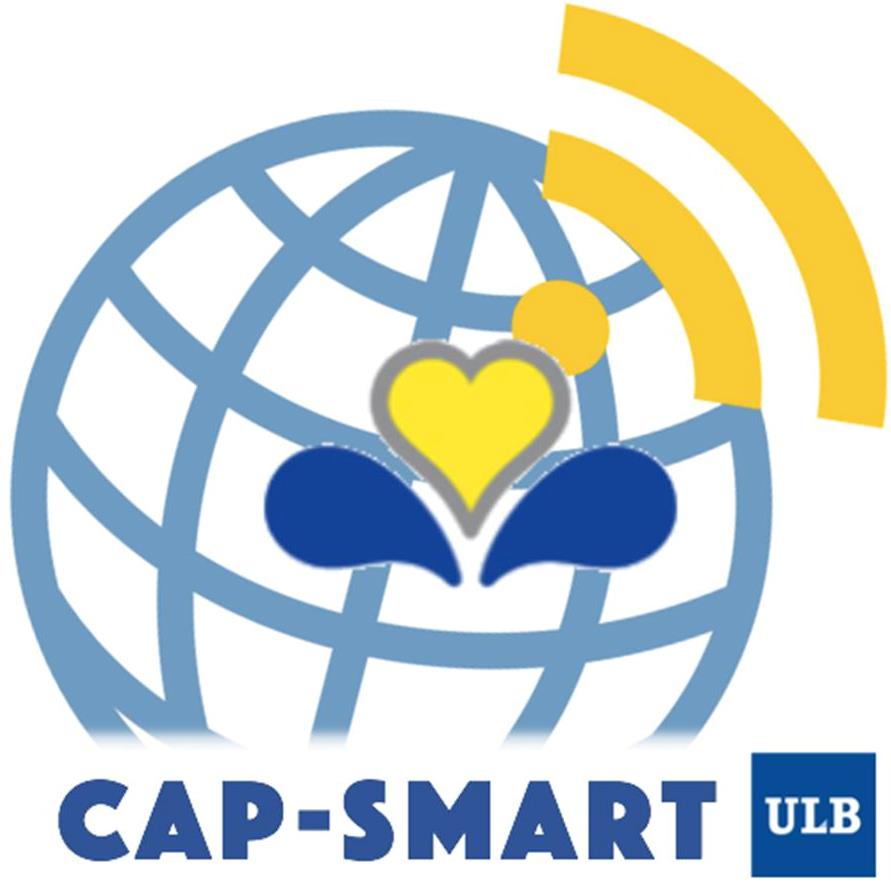